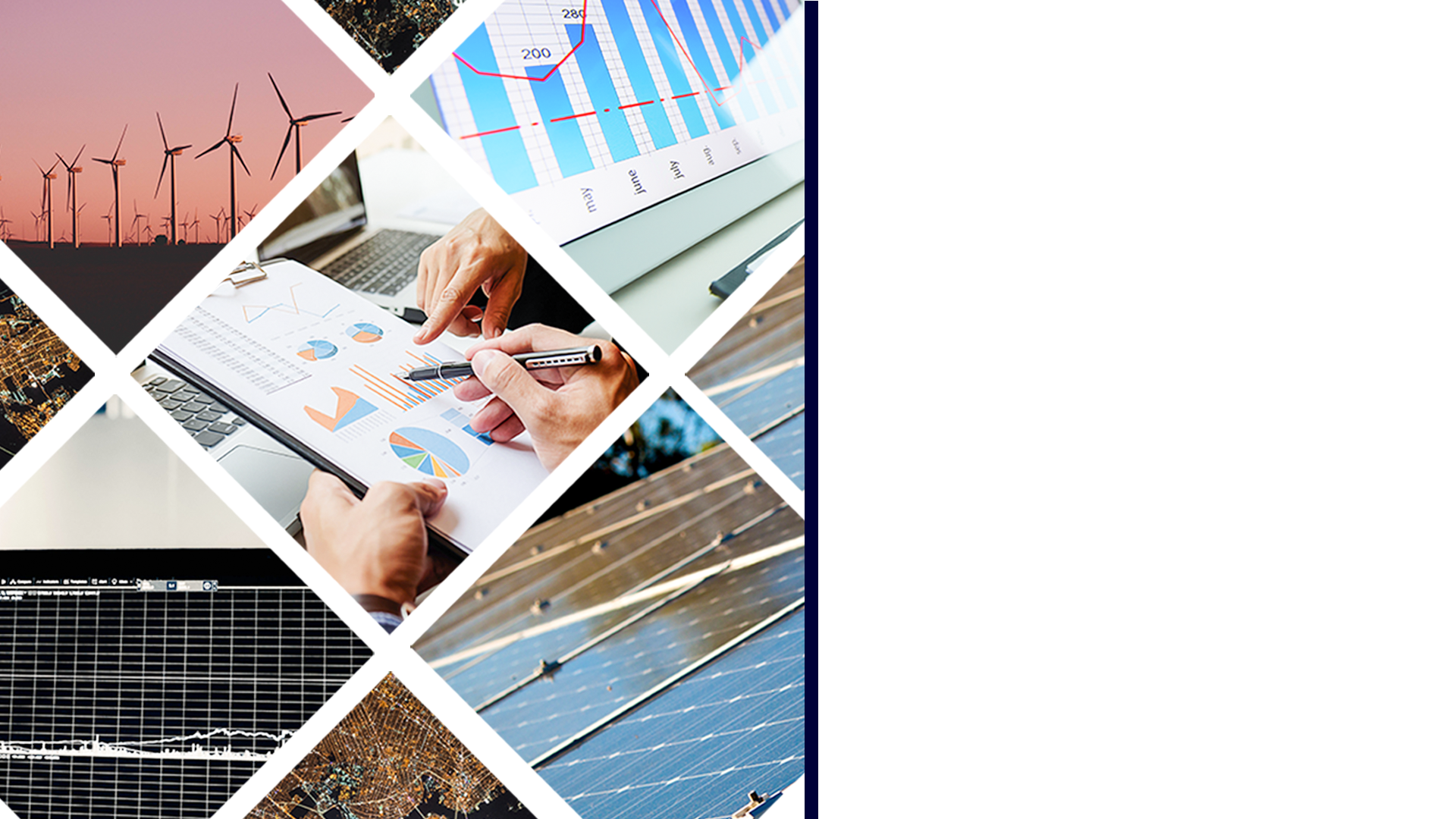 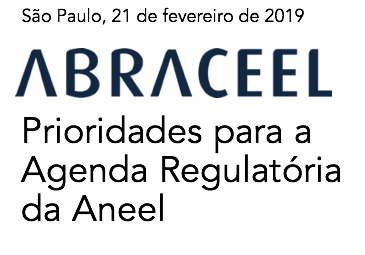 Expansão da Oferta para o Mercado Livre

Rio de Janeiro, 06 de novembro de 2019
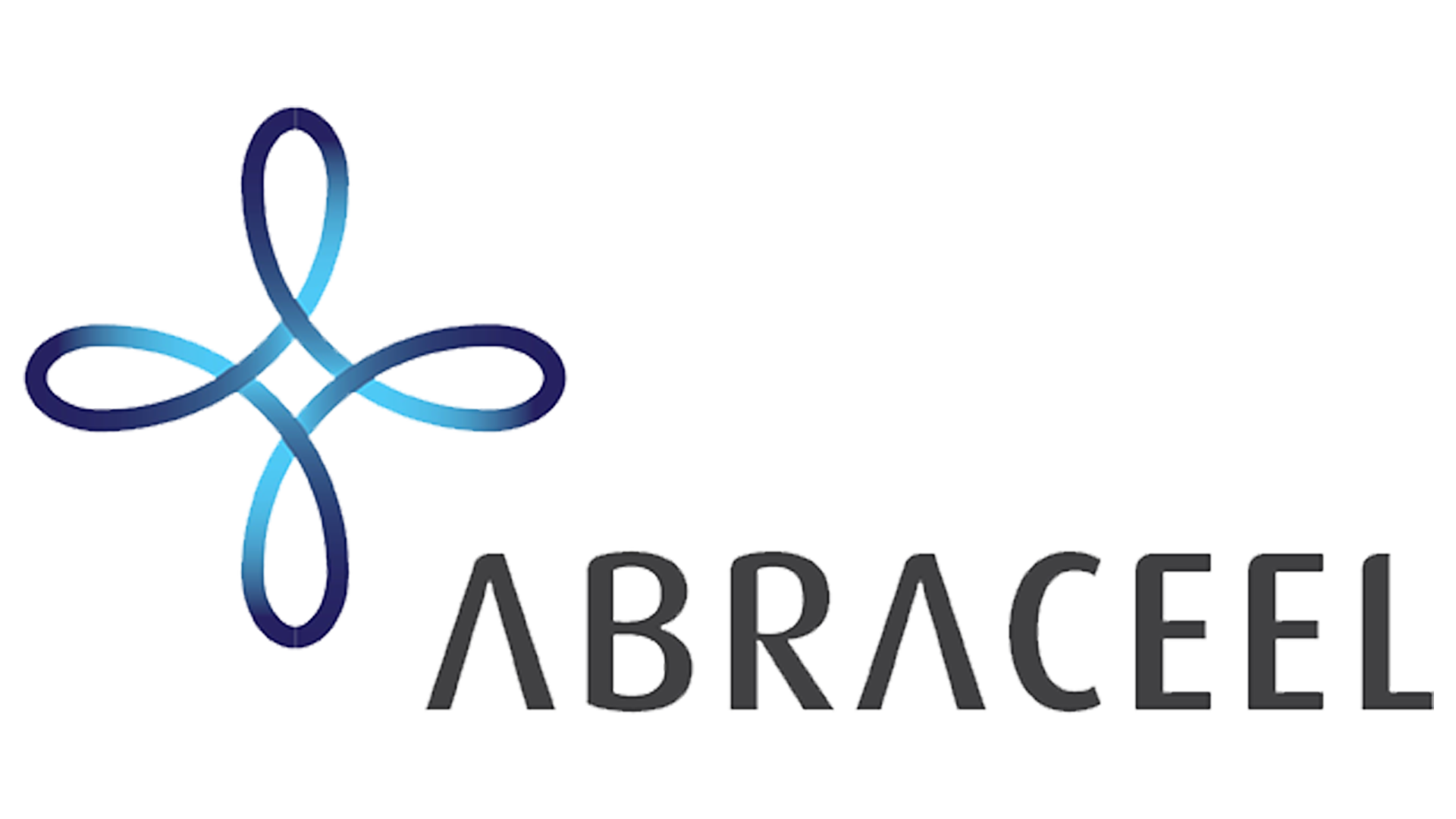 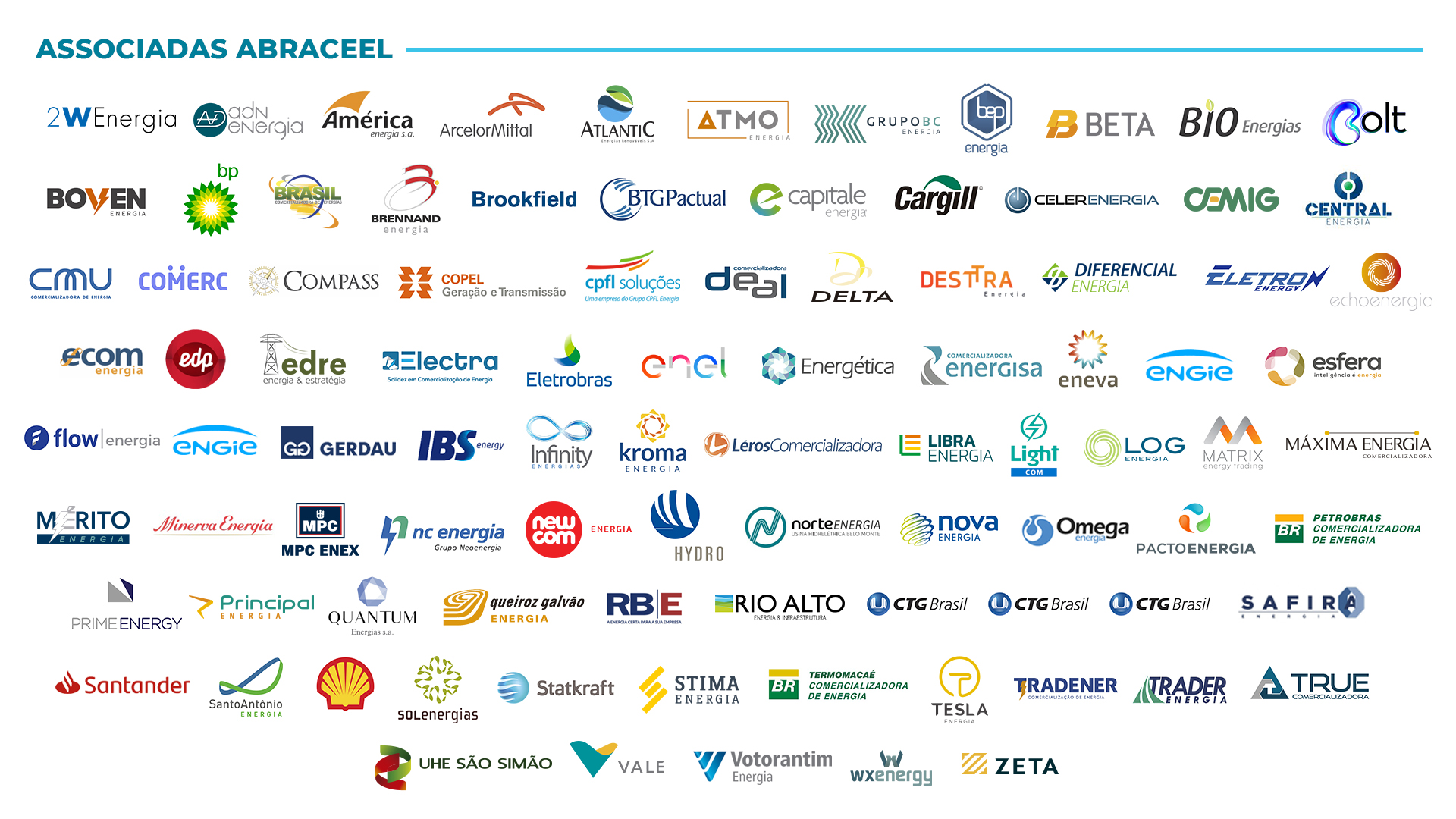 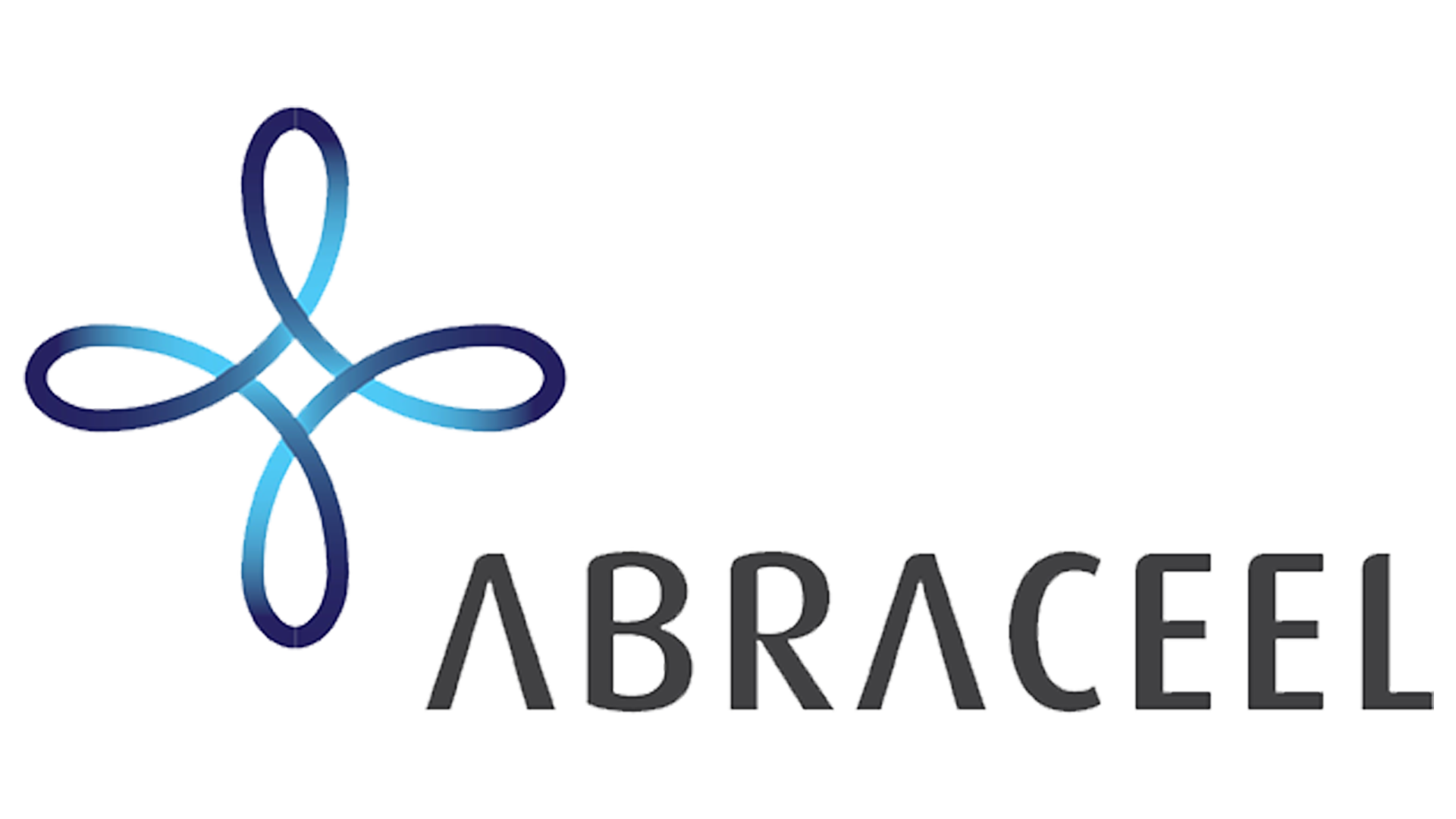 Mercado Livre em números
32% Consumo
19.400 MW médios
Volume de venda por categoria (GWmed)
6.700
Consumidores
95.400 MW médios Volume
+ R$ 100 Bilhões/ano
Movimento
Fonte: Dados CCEE
Expansão da Oferta para o Mercado Livre
Estudo Abraceel sobre a contribuição do Mercado Livre na Expansão da Oferta
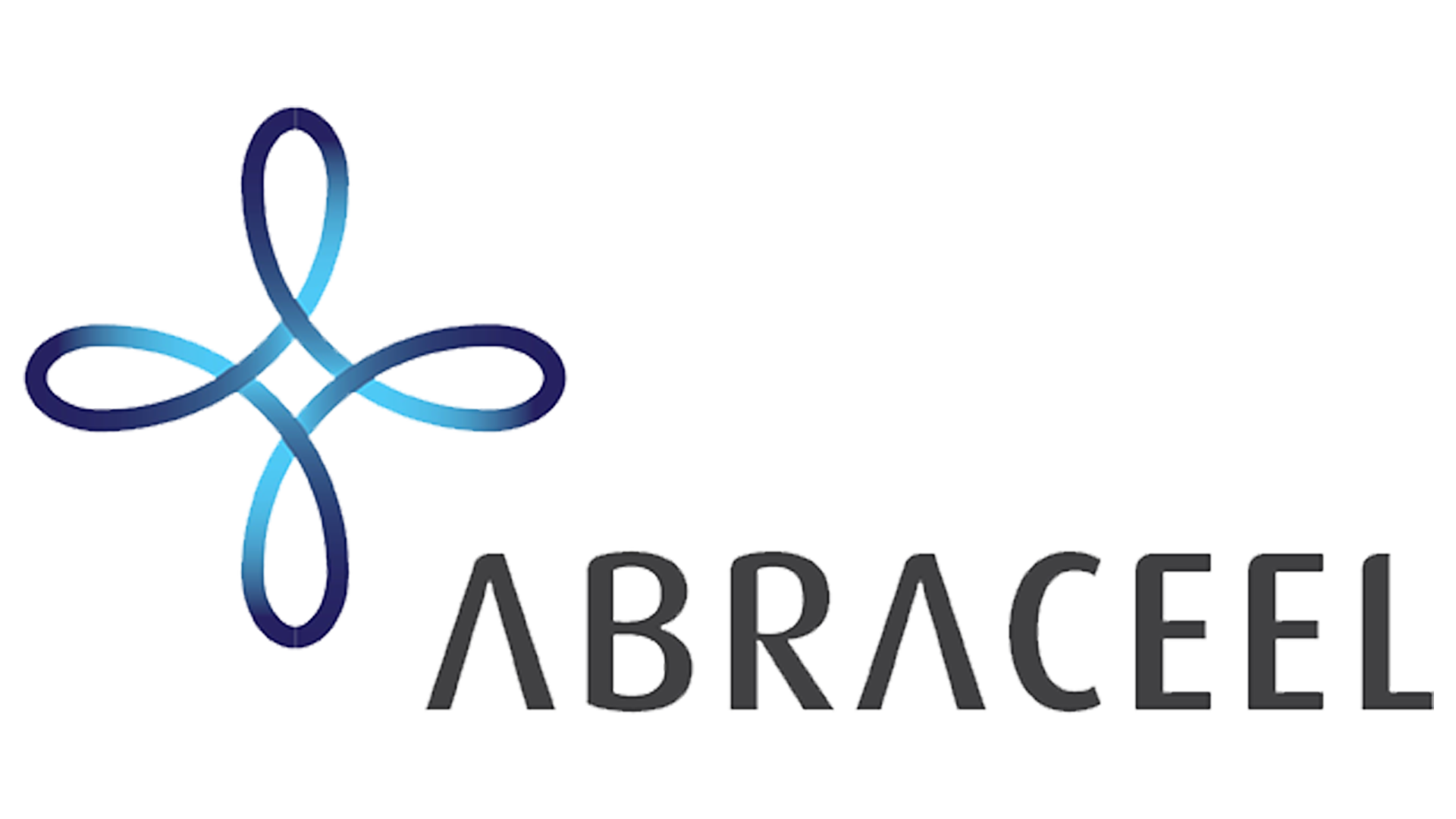 Expansão da Oferta para o Mercado Livre
Total em Construção
18.766 MW
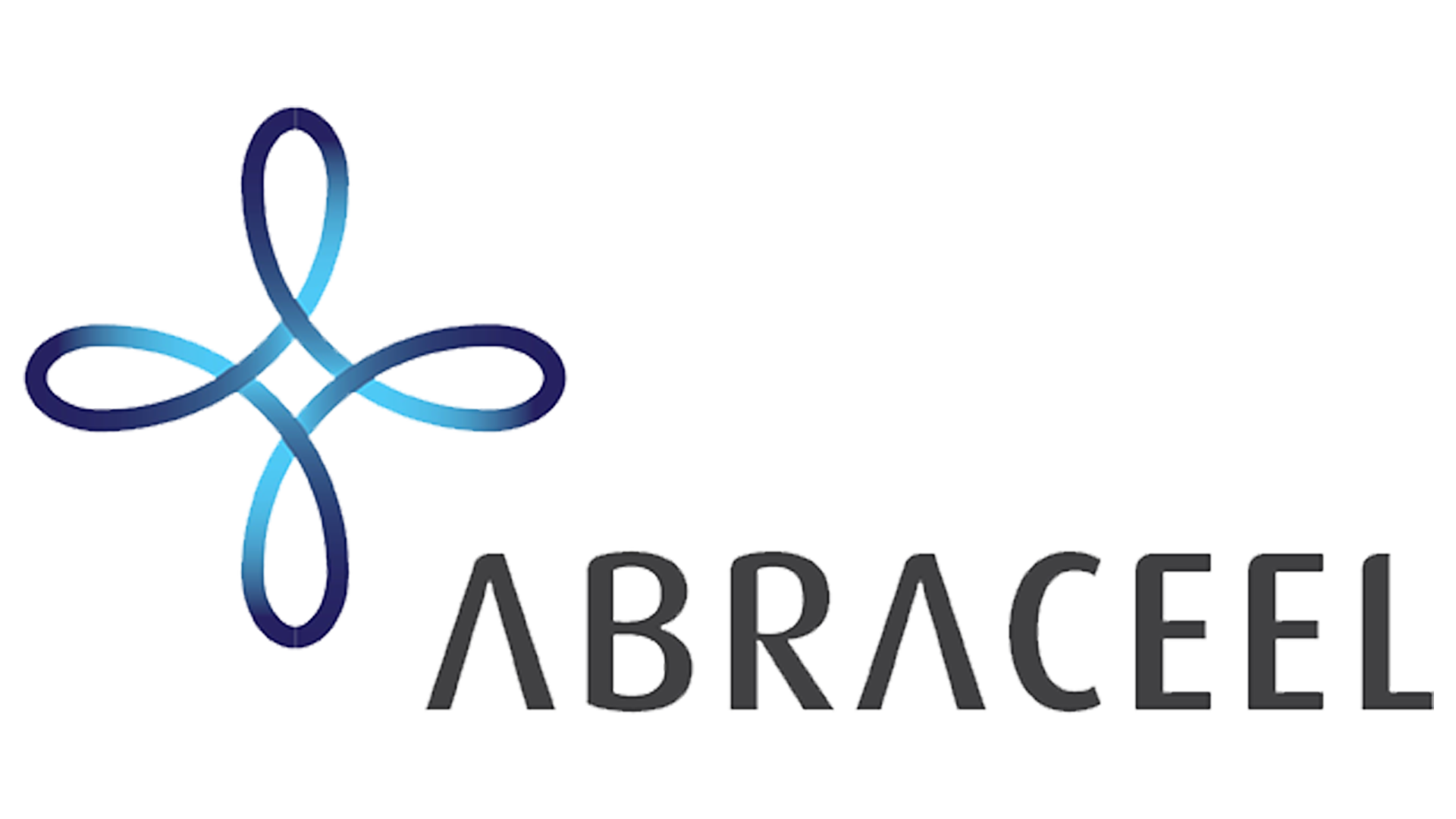 Expansão da Oferta para o Mercado Livre
Total em Construção
18.766 MW
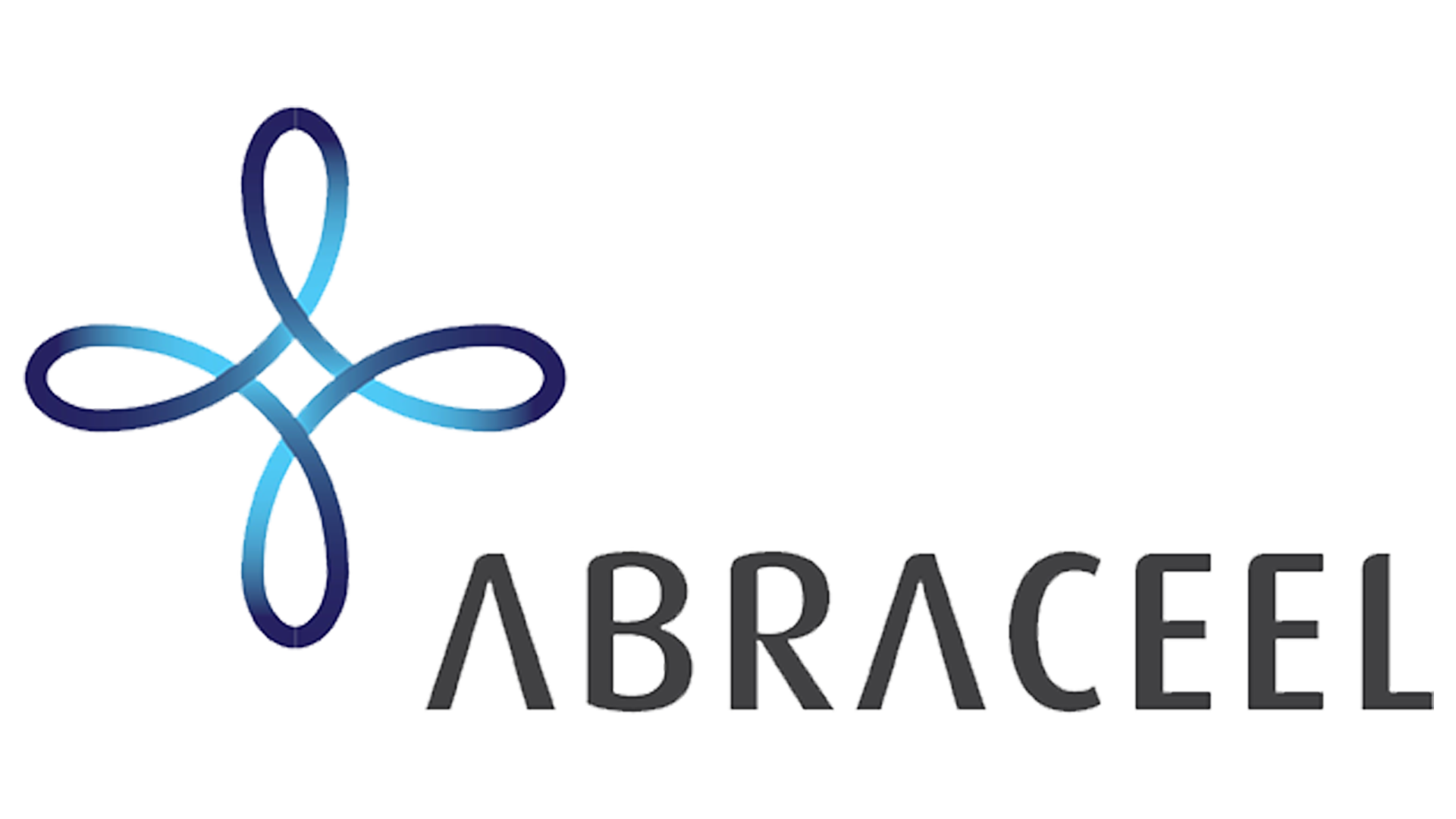 Expansão da Oferta para o Mercado Livre
Expansão da Oferta para o Mercado Livre
Total em Construção
18.766 MW
34% da oferta
Destinada ao ACL

R$ 33 bilhões
em investimentos
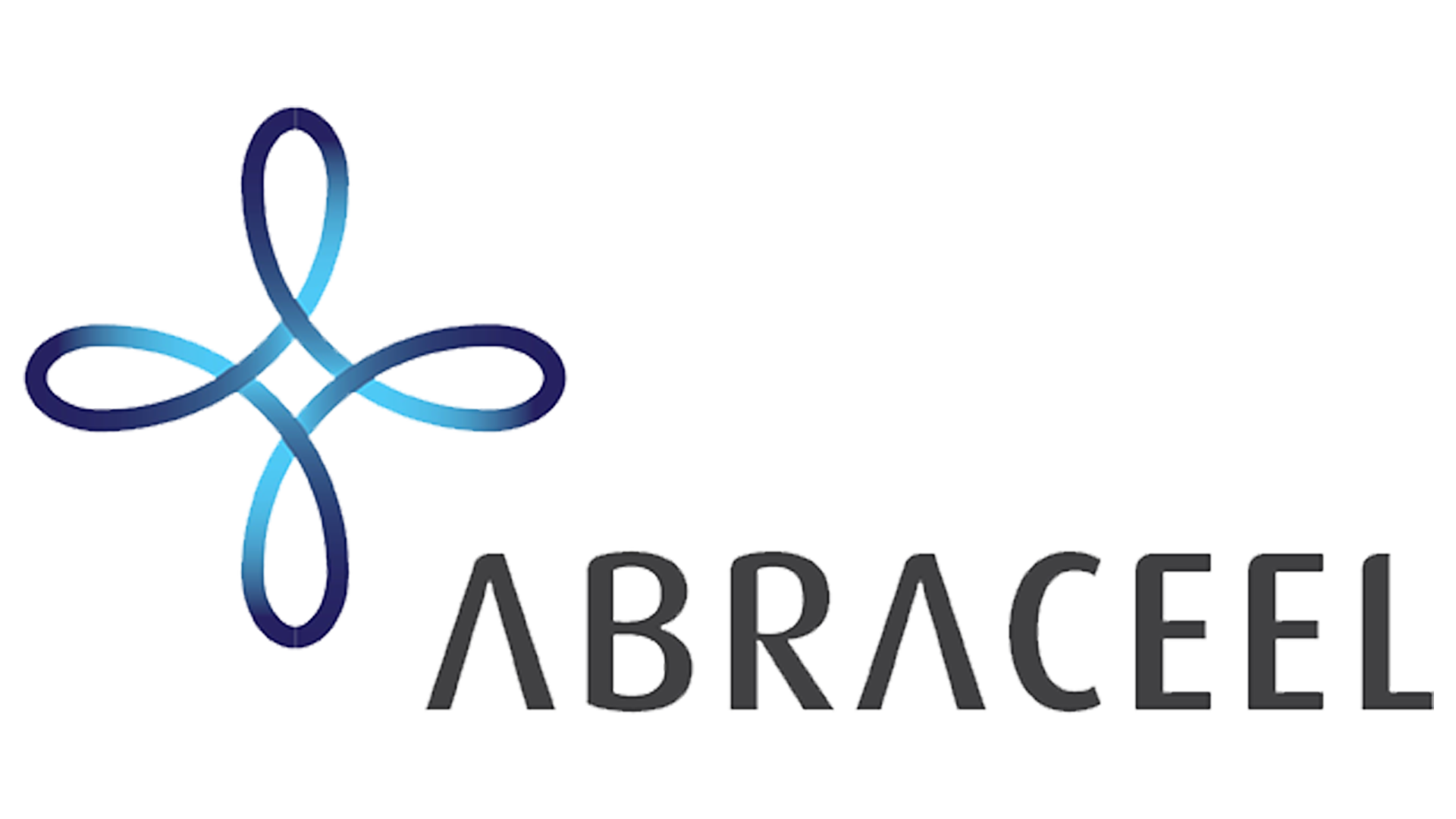 Expansão da Oferta para o Mercado Livre
Expansão da Oferta para o Mercado Livre
Pontos de Evolução
Principais Fatores
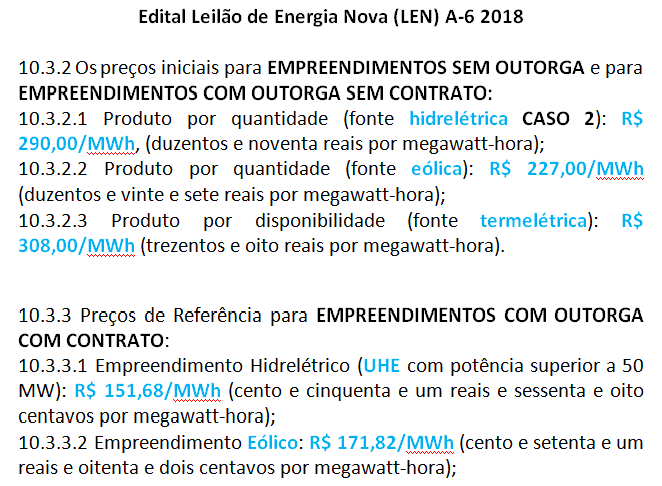 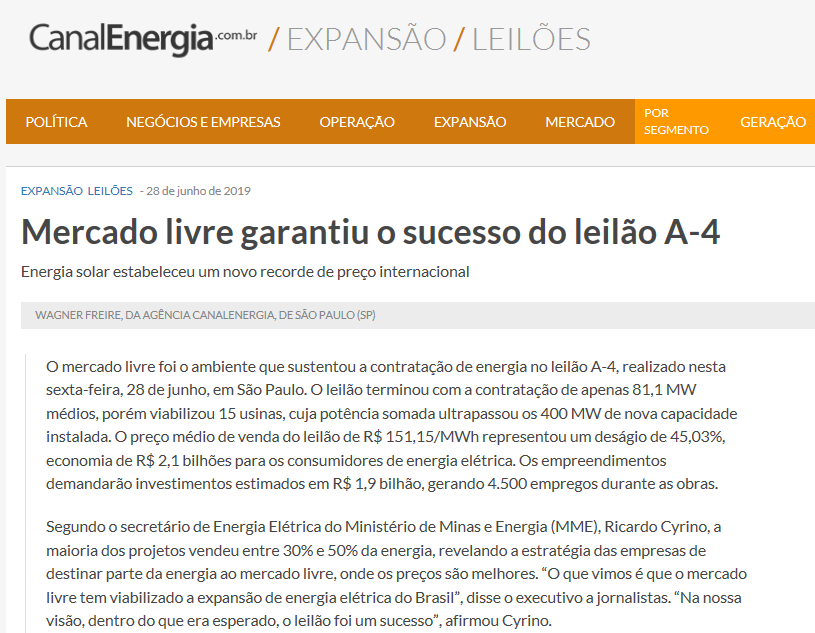 Isonomia Acesso
Conexão na Transmissão
Separação Lastro e Energia
Atributos
Geração Distribuída
Venda de Excedentes no ACL - Tusd e Impostos
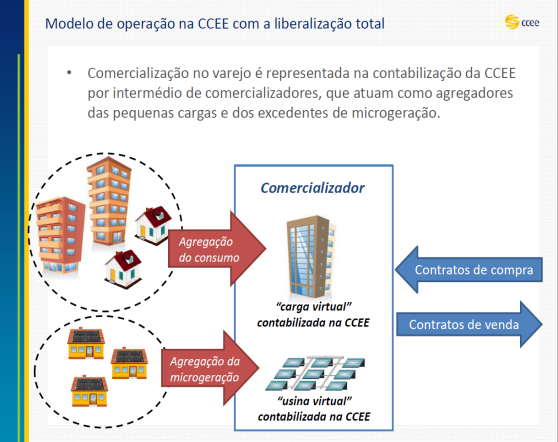 Mercado Livre em números
Fonte: Dcide (preços de 1 a 4 anos) e CCEE
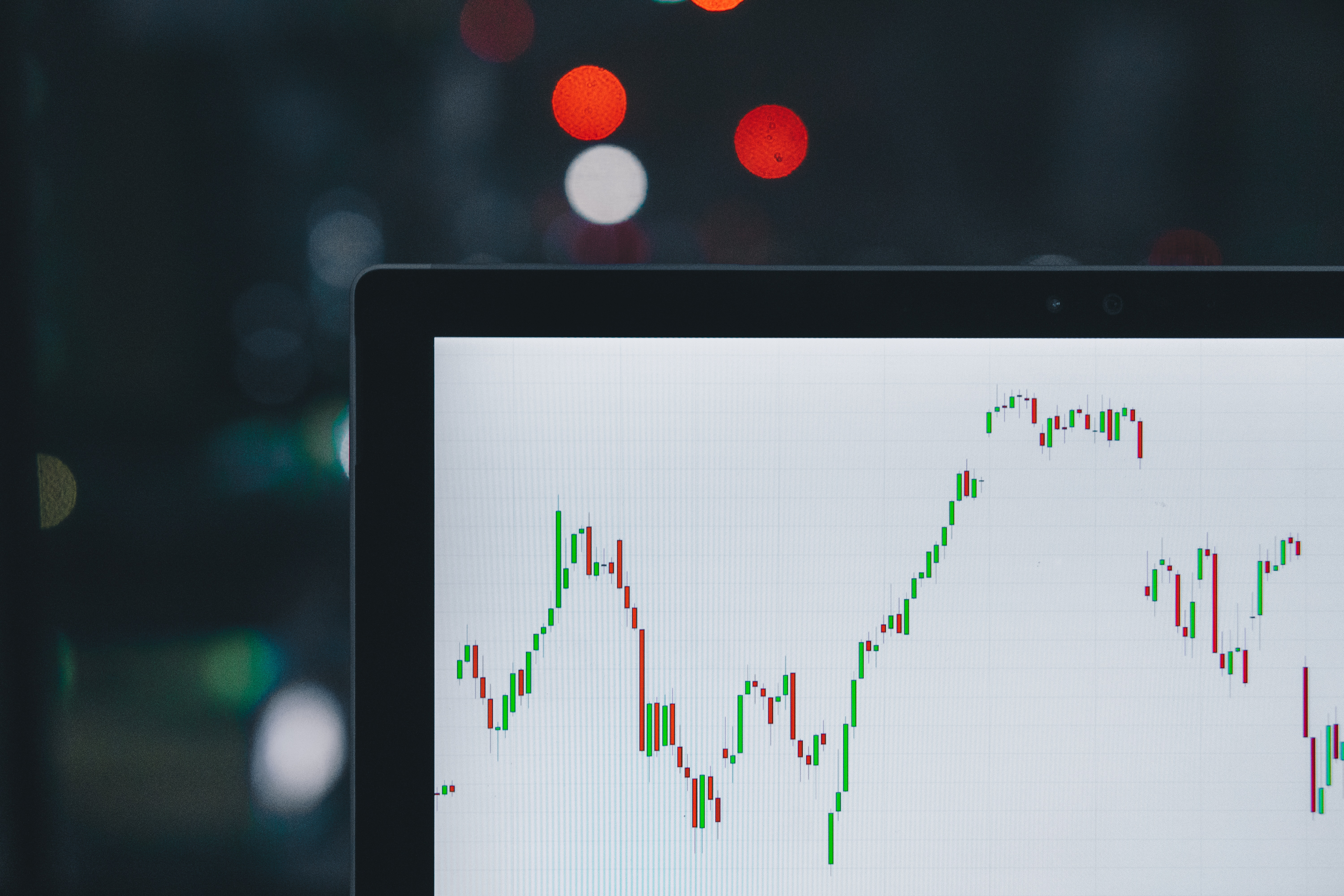 OBRIGADO
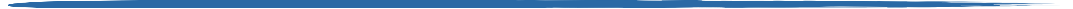 www.abraceel.com.br
abraceel@abraceel.com.br
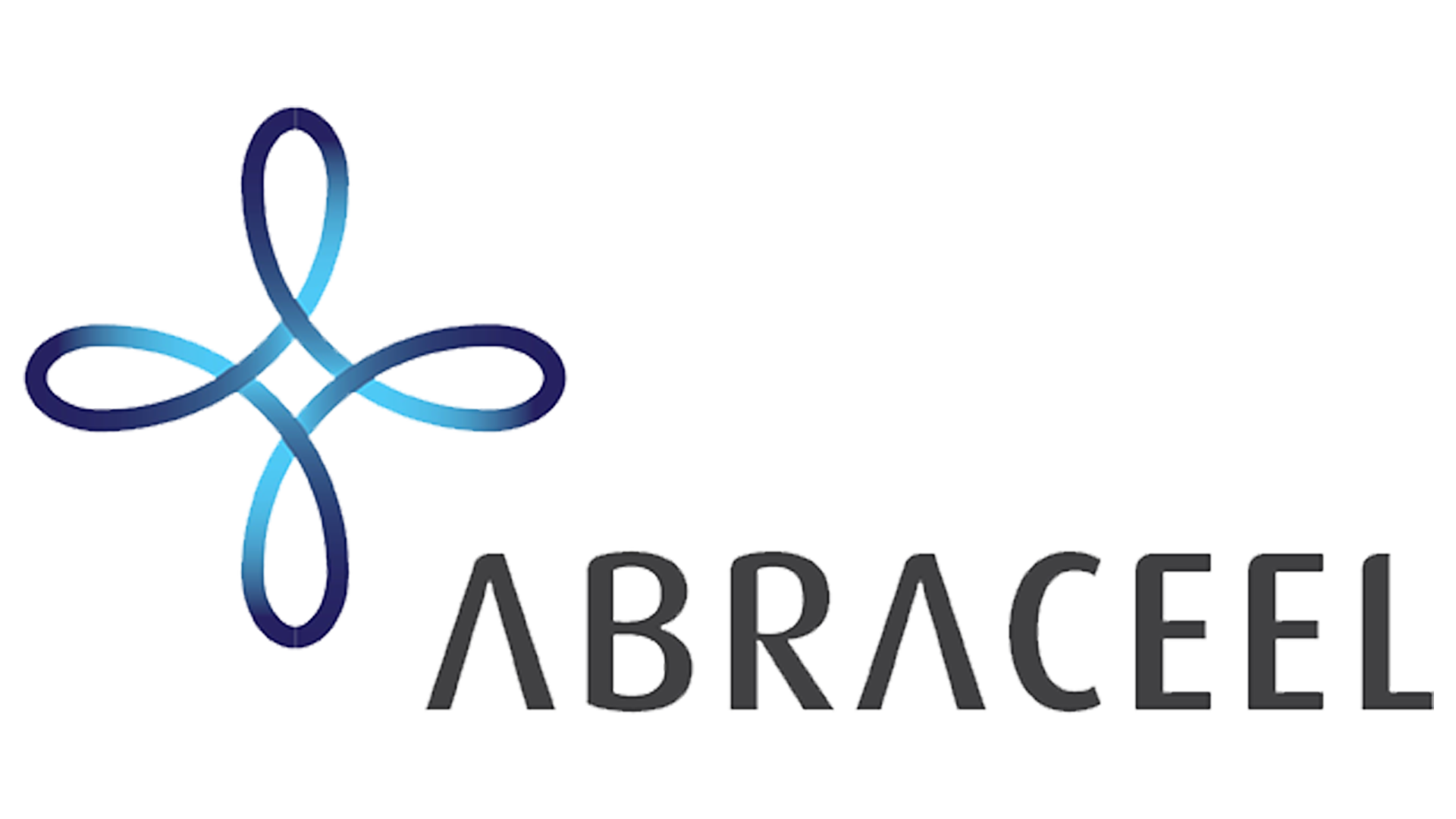